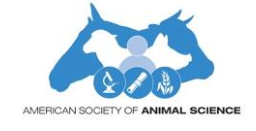 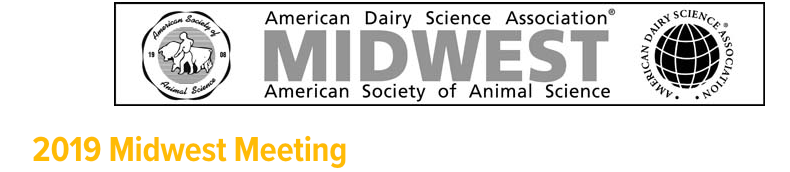 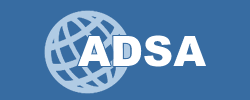 March 11, 2019
Symposium: Benefits and Implication of the FAANG project to the Animal Science community
Speakers Include:
Chris Tuggle, Iowa State University
Brenda Murdoch, University of Idaho
Sylvain Foissac, INRA
Gota Morota, Virginia Tech University
Jessica Petersen, University of Nebraska
For more information,  contact  James  Koltes at: jekoltes@iastate.edu